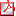 Nya uppdaterade styrande dokument
Göteborgs Stads översiktsplan finns tillgänglig på: https://oversiktsplan.goteborg.se/

Göteborgs Stads riktlinje för IT- och verksamhetsarkitektur.

Göteborgs Stads riktlinje för styrning samordning och finansiering av digital utveckling och förvaltning.

Göteborgs Stads riktlinje för inköp och upphandling.

Göteborgs Stads rutin för hantering av begäran om utlämnande av allmänna handlingar.